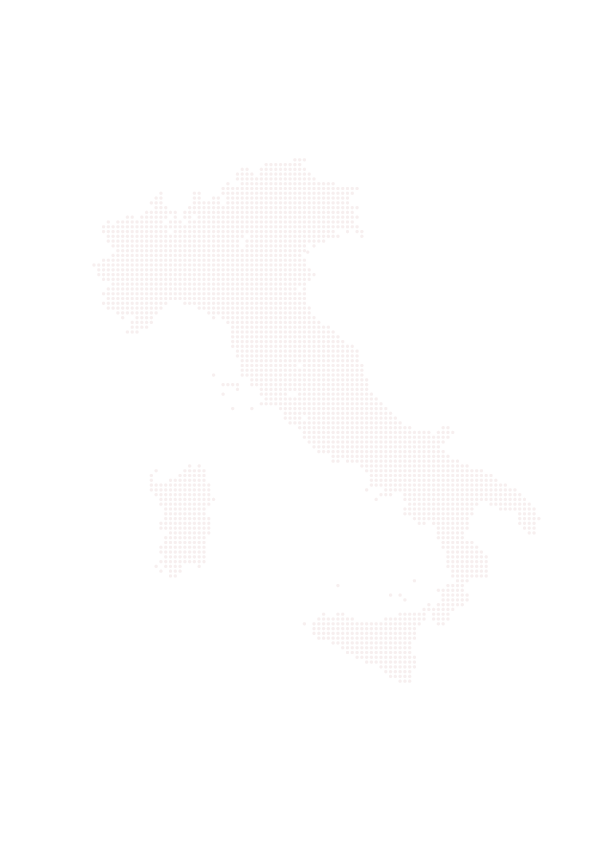 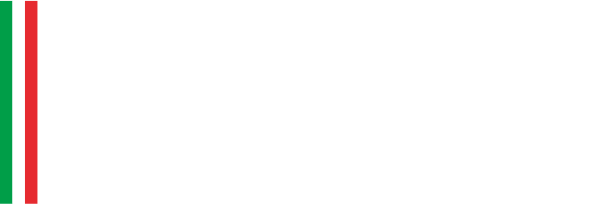 SPORT E SALUTE 
LOMBARDIA

Presentazione via web 24 maggio 2022 alle ore 11.00
ANCI Lombardia e Sport e Salute Lombardia incontrano i Comuni del Mantovano

Programma:

Saluto istituzionale del Dr. Giacomo Ghilardi Vice Presidente di ANCI Lombardia

Saluto istituzionale di Felicia Panarese Sport e Salute S.p.A. Lombardia

Progetto Scuola Attiva Kids e Junior

Progetti Sport di Tutti – Quartieri e Sport di Tutti – Inclusione

Sport nei Parchi

Centro Servizi

Fondo Sport e Periferie

Progetti Regionali
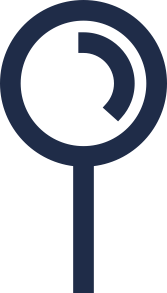 1